Women’s History Month  
March 2022
Presented by Jennifer Hunau
Women’s History Month Theme for 2022
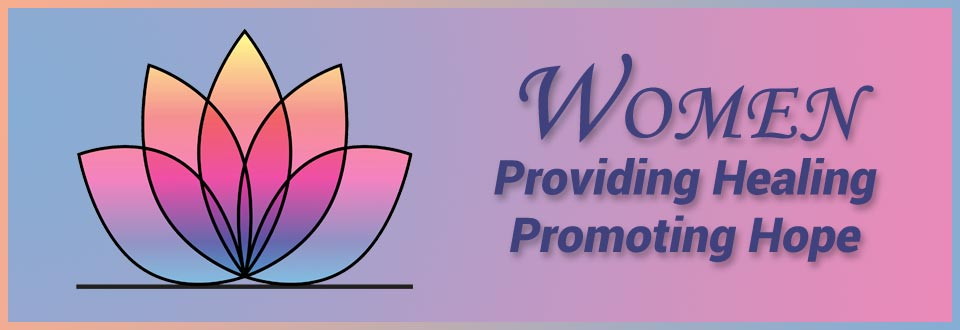 2
History
1980, President Jimmy Carter pronounces Women's History Week​
​
1987, Legislation passed to create Women's History Month​
​
March was selected to coincide with International Women's Day on March 8th.​
celebrate women's achievements​
raise awareness about women's equality​
work for accelerated gender parity
3
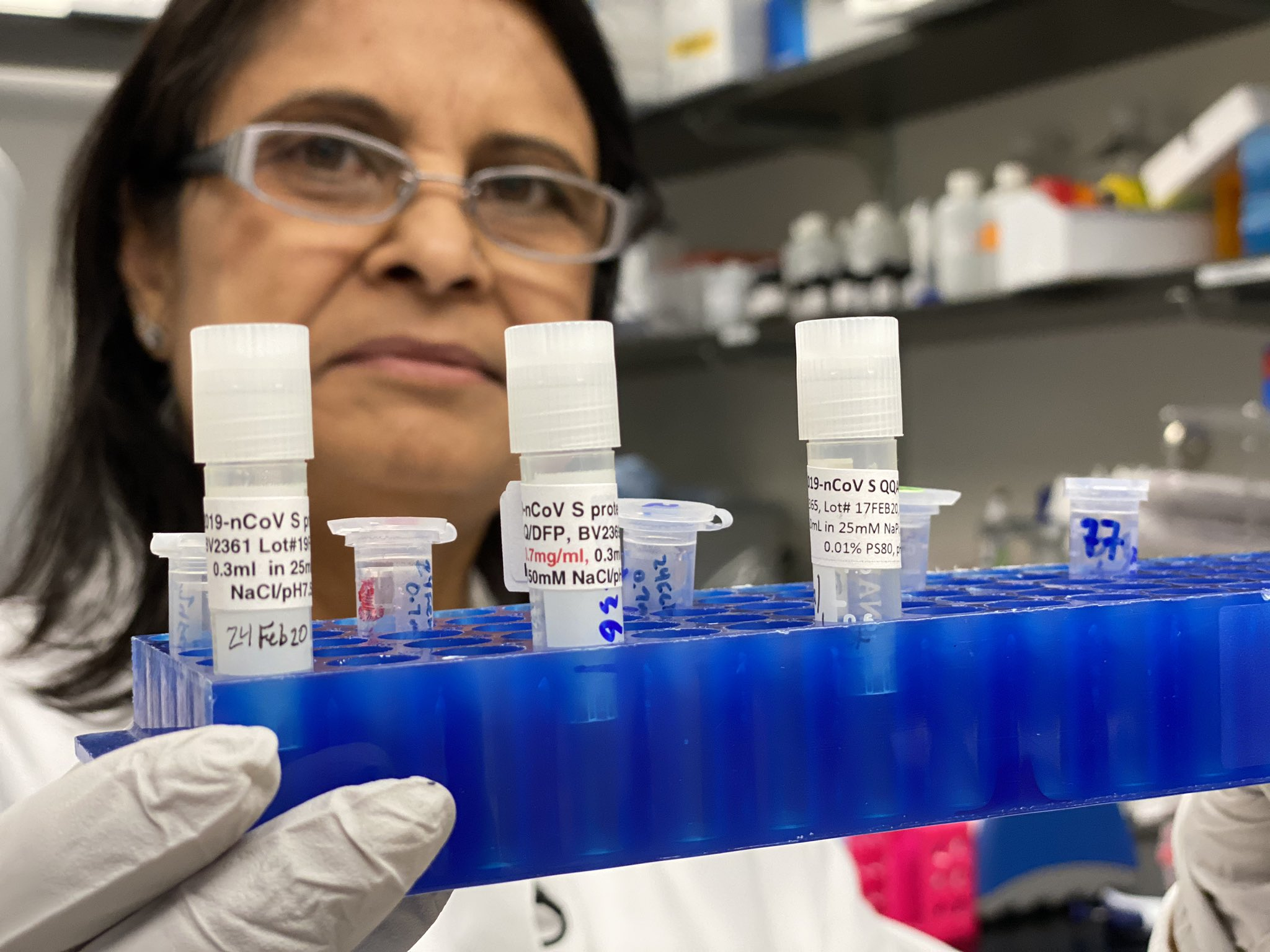 Women Providing Hope
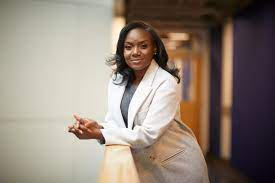 Nita Patel, vaccine scientist
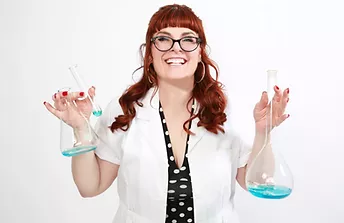 Dr. Kizzmekia Corbett, vaccine developer
Dr. Katrine Wallace, epidemiologist
4
[Speaker Notes: In the spirit of this year’s theme, we have some women who have been working to heal and provide hope in the midst of the ongoing pandemic.  These women have worked to understand and develop vaccines, get them into human trials and get them approved.  Dr. Kat has worked to provide accurate information to the public regarding the pandemic.]
Library Books about Women
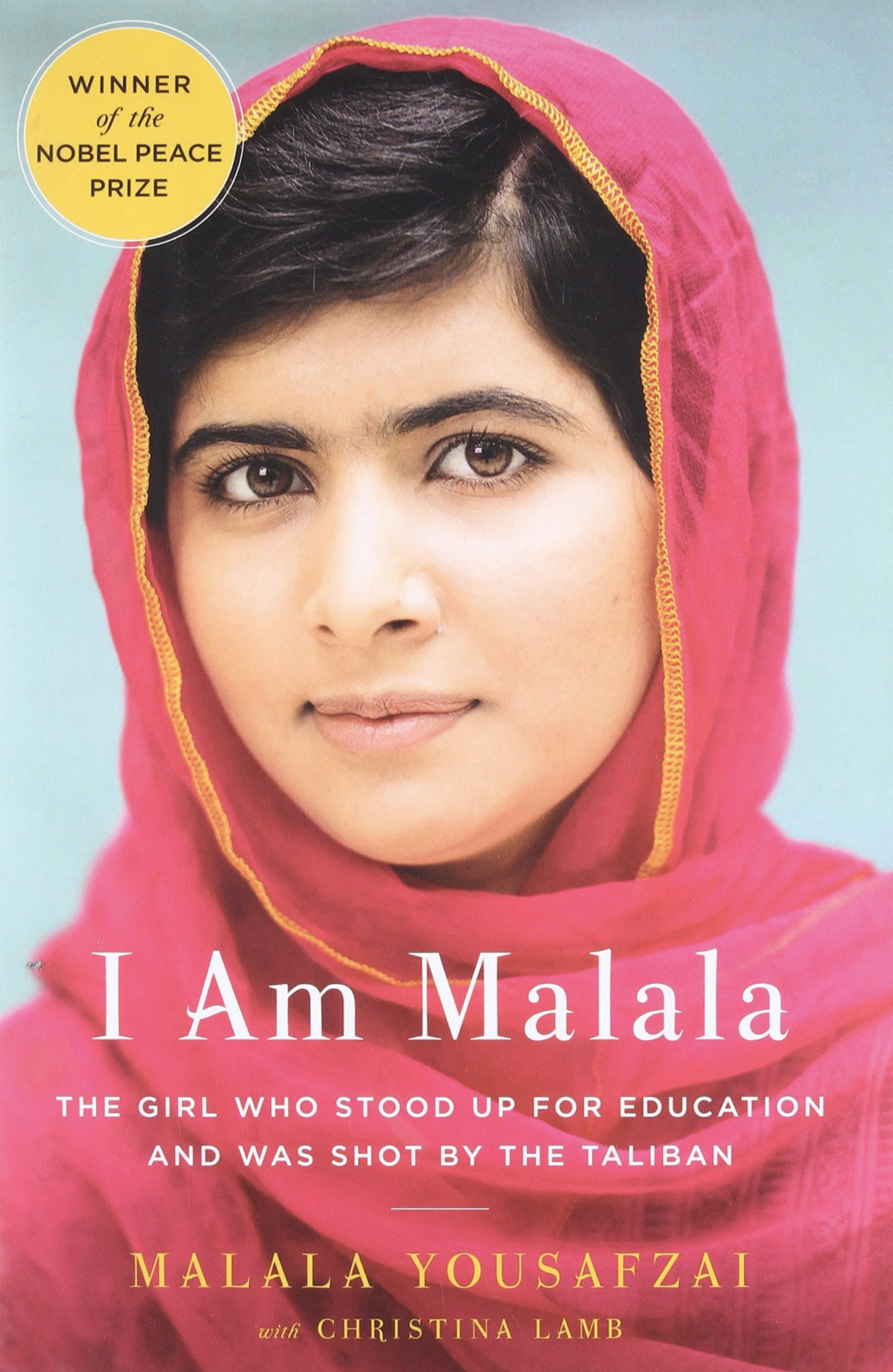 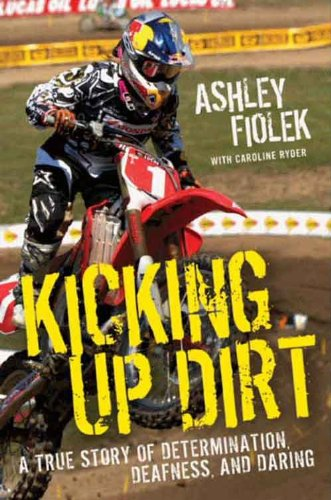 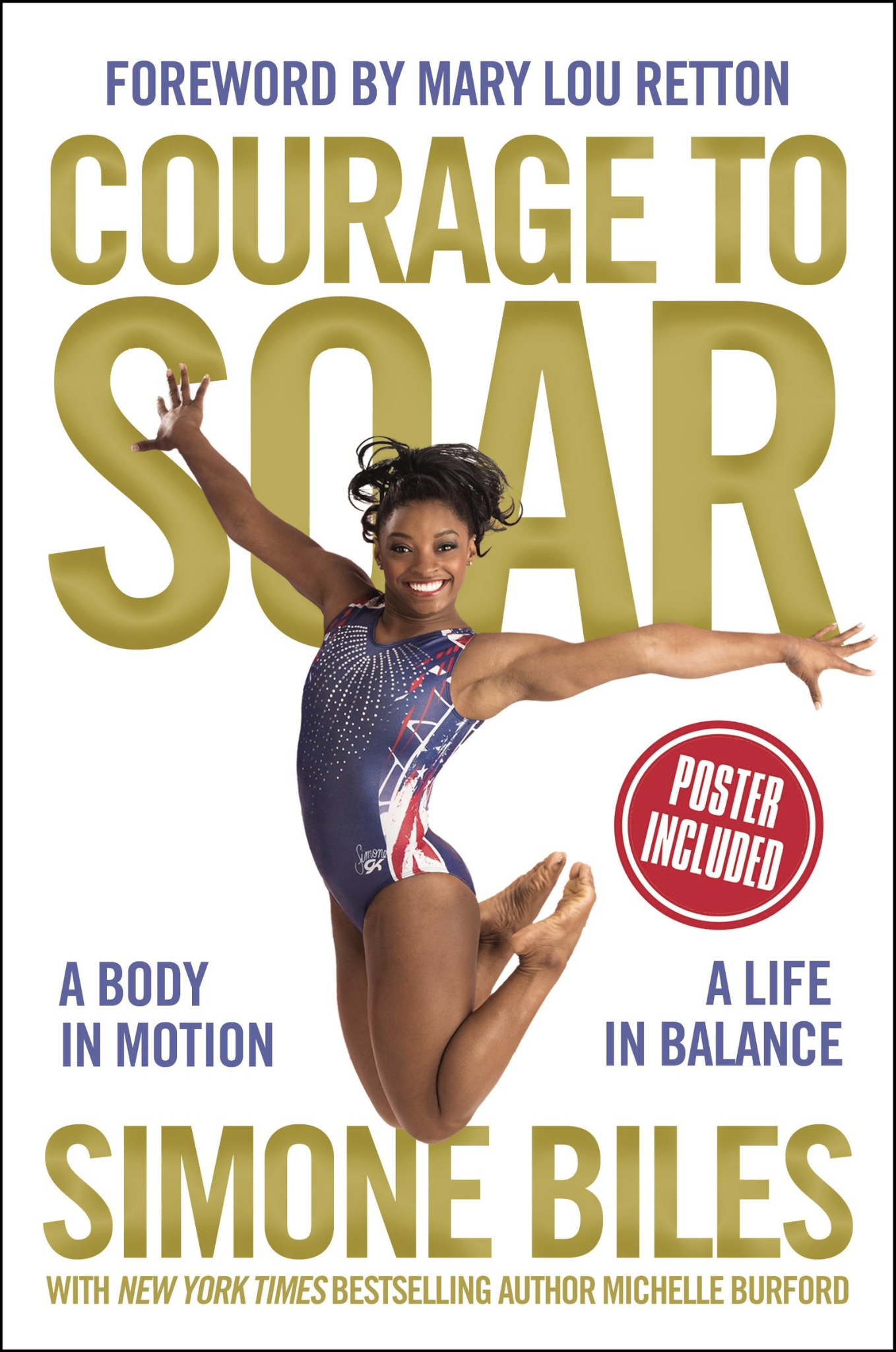 5
[Speaker Notes: On this slide we have just some of the many resources schools use to promote women and their contributions on their campuses.  Our librarians promote books, curate and create lessons, and challenge students to engage in reading contests.]
SRVUSD Celebrates Women
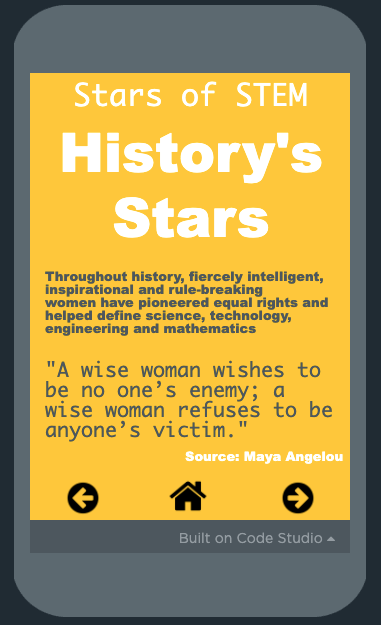 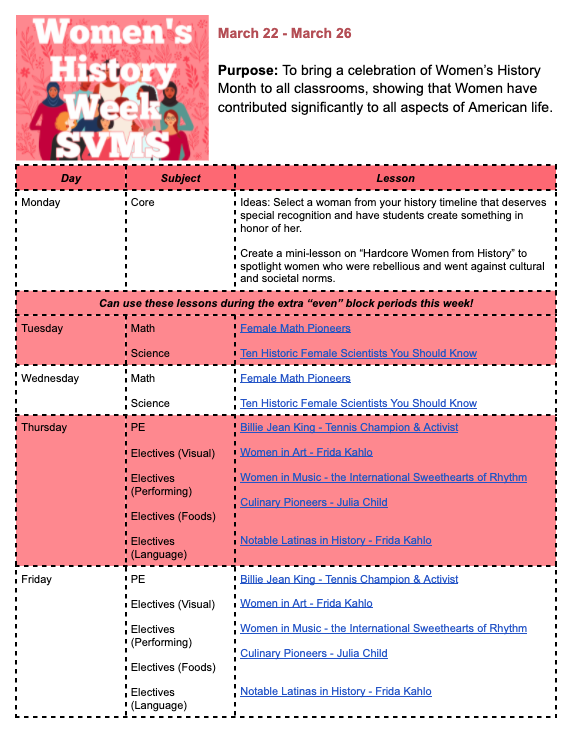 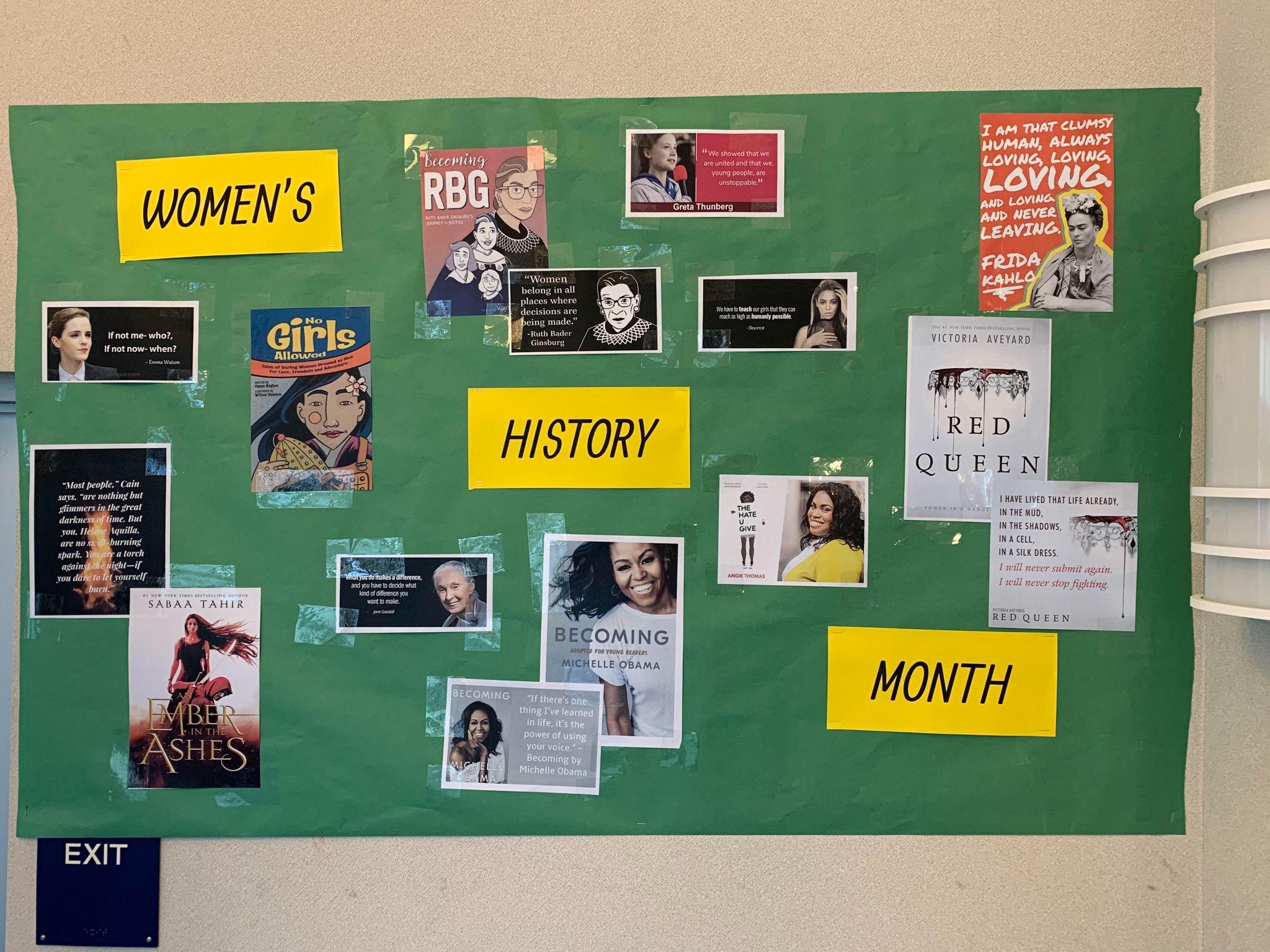 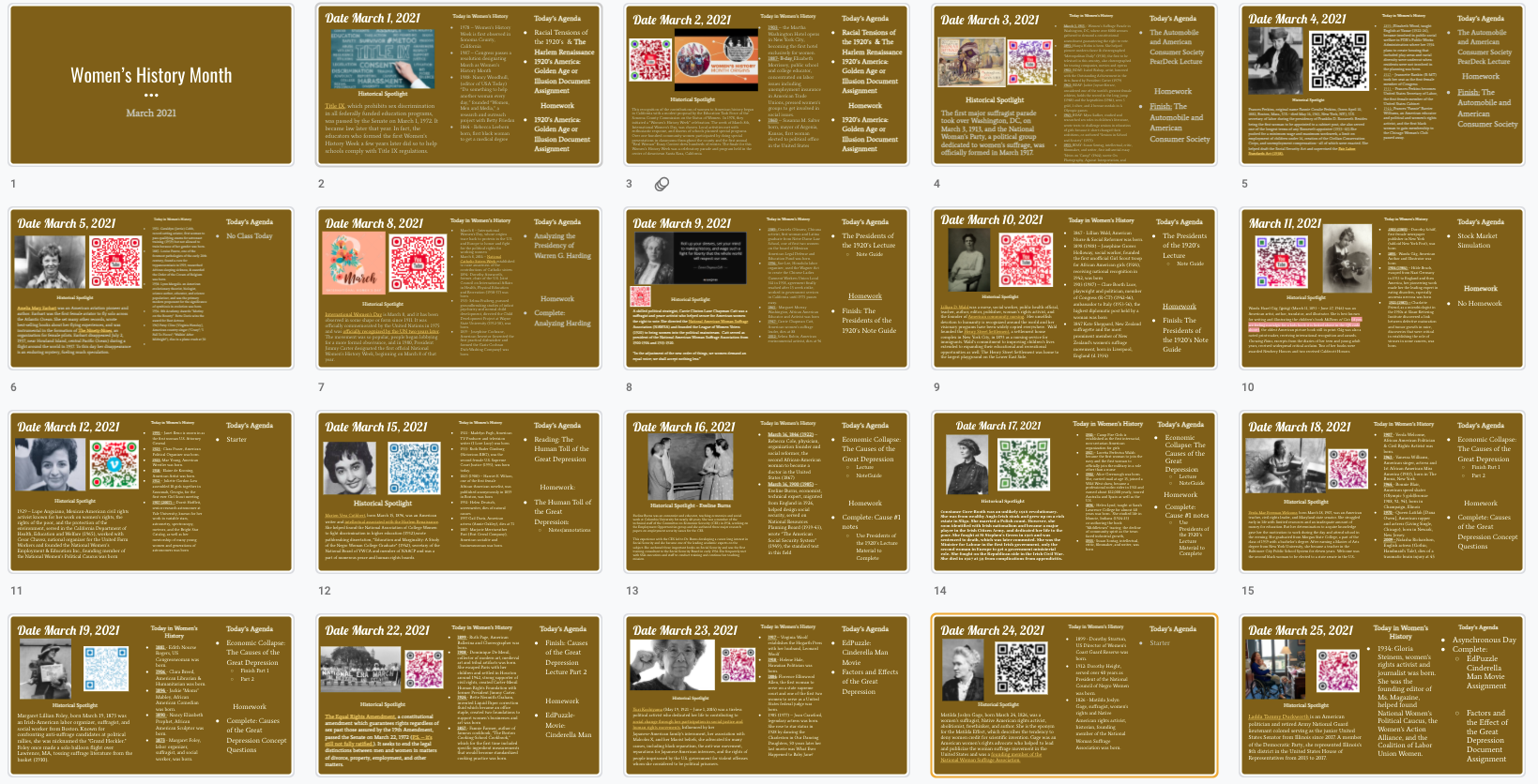 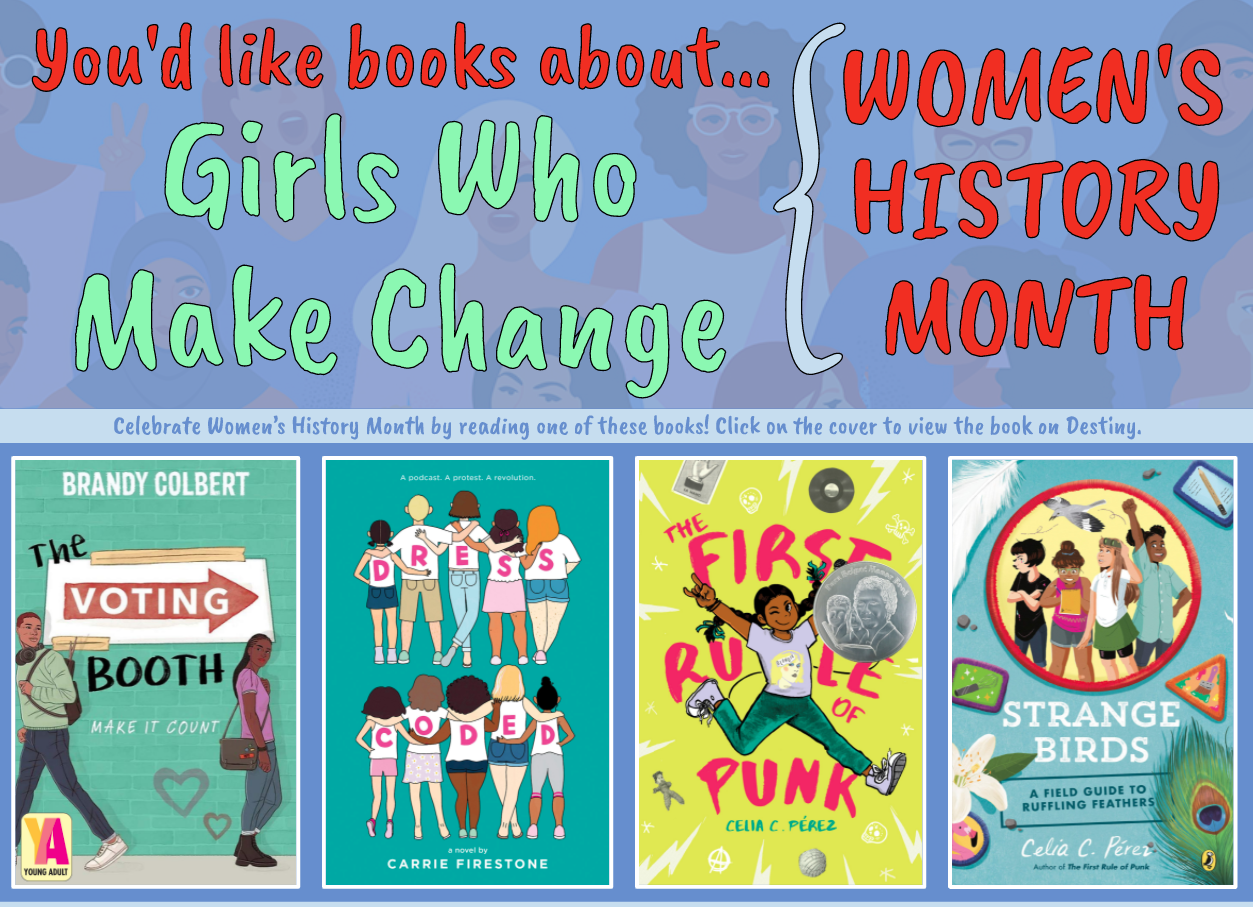 6
[Speaker Notes: In addition to the many books that students and  teachers read, we also have bulletin boards, lesson plans, and shared slide decks.  One of our middle school computer classes built a women’s history app to teach their peers about famous and influential women.]